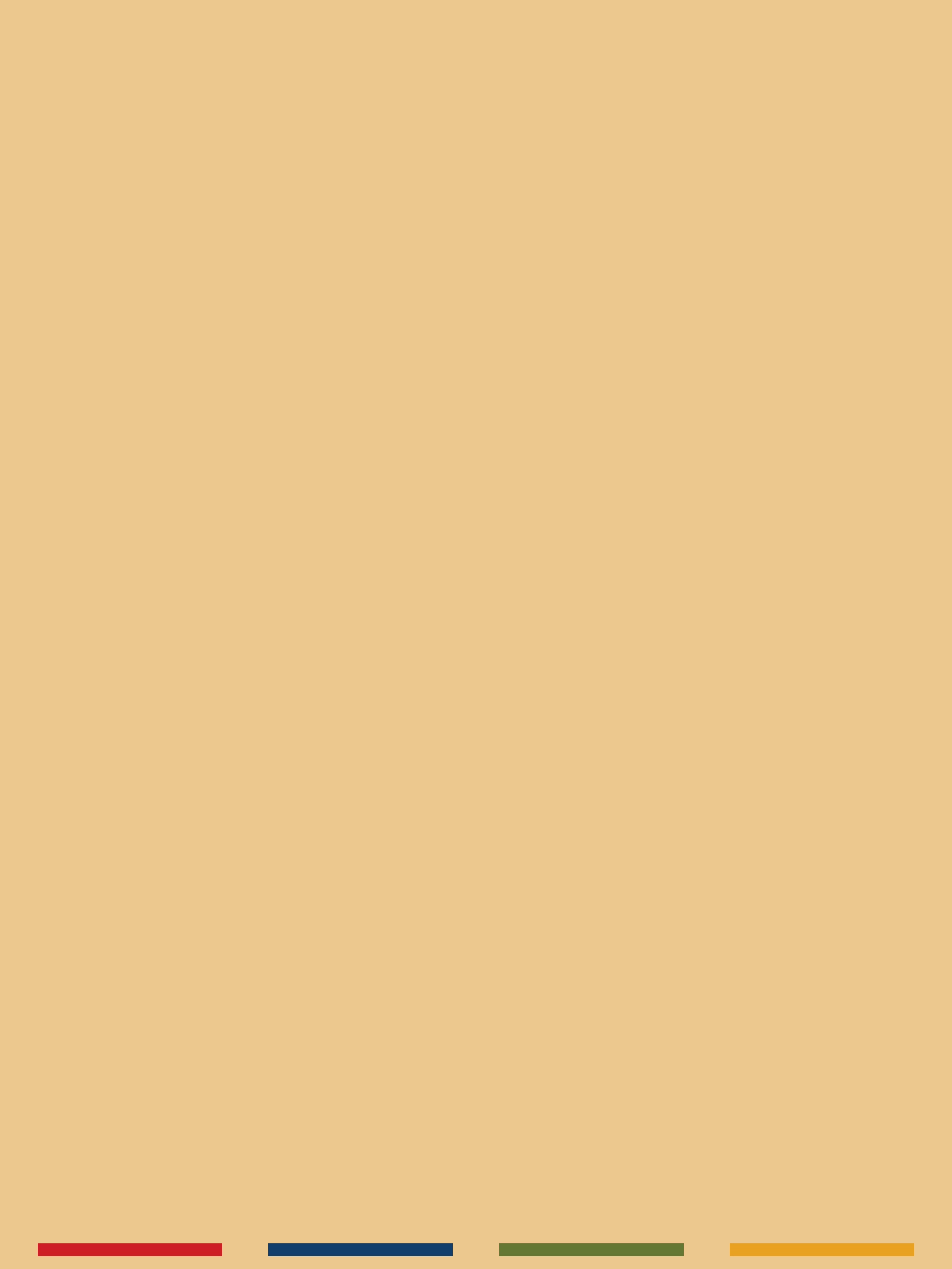 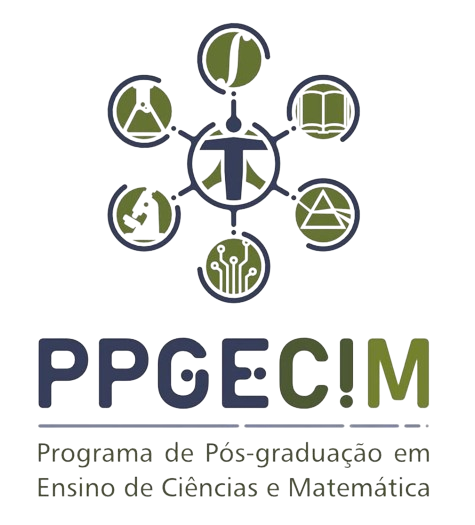 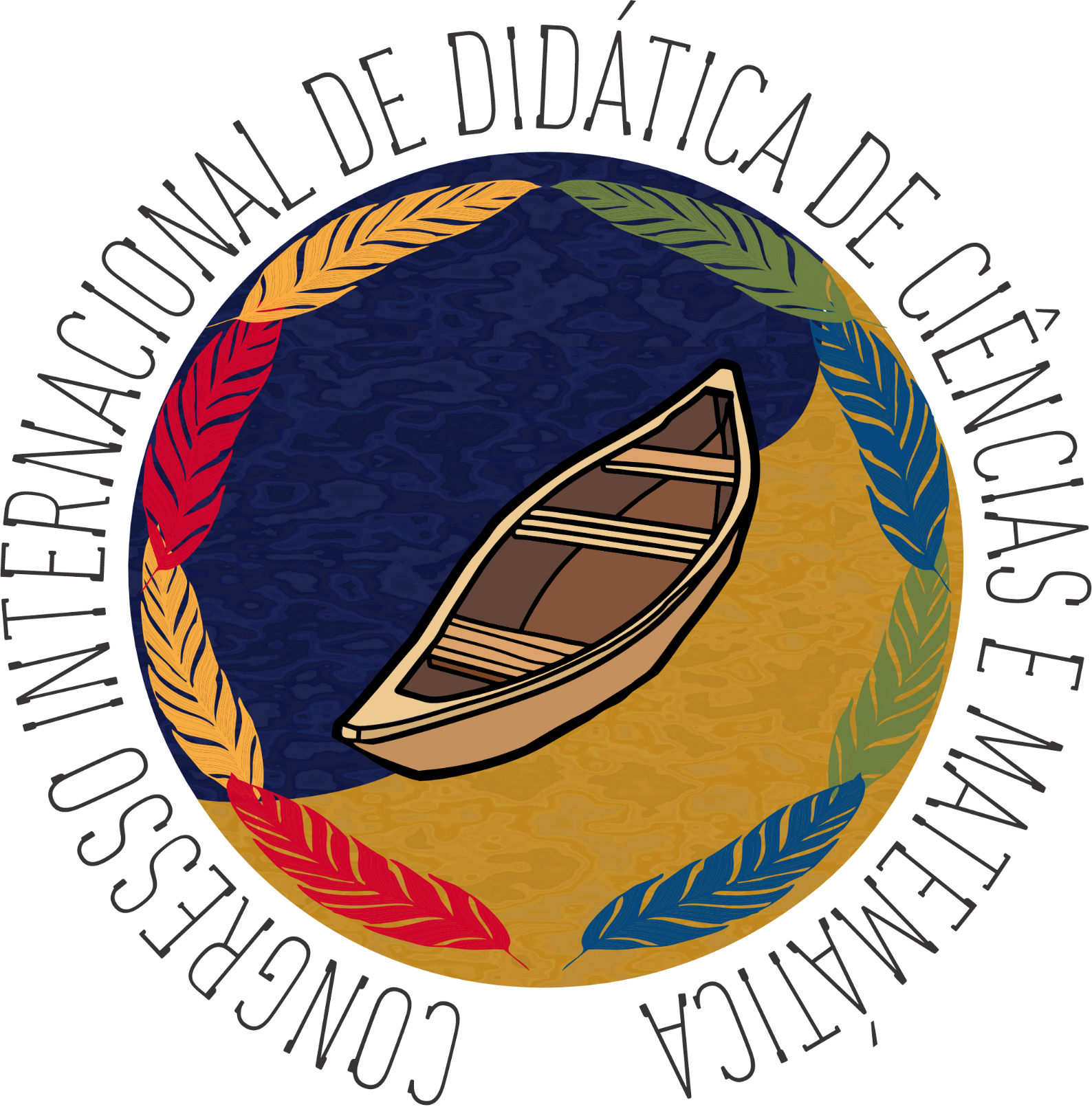 Congresso Internacional de Didática de Ciências e Matemática - CIDCM
22, 23 e 24 de maio de 2024
TÍTULO DO TRABALHO
Proponente 1; Professor(a) escolar2 ; Colaborador(a)3
1 Proponente e-mail; 2Colaborador e-mail; 3Professor escolar e-mail;
INTRODUÇÃO
Apresentação geral do trabalho, fornecendo uma visão global do assunto tratado (contextualização), com uma definição clara, concisa e objetiva do tema e a delimitação precisa das fronteiras de estudo em relação ao campo selecionado, isto é, do problema a ser estudado. Deve esclarecer aspectos do assunto a ser desenvolvido sem, entretanto, antecipar resultados.
Figura 1 XXXX. Fonte: xxxx (ANO).
OBJETIVOS
Descrever os objetivos, geral e específicos do trabalho.
PROCEDIMENTOS METODOLÓGICOS
Figura 4 XXXX. Fonte: xxxx (ANO).
Figura 3 XXXX. Fonte: xxxx (ANO).
Descrever os caminhos metodológicos utilizados para a condução do trabalho. Deve ser apresentada na sequência cronológica em que o mesmo foi desenvolvido, ser redigida no passado. Os participantes envolvidos, os instrumentos usados para o levantamento e a(s) técnica(s) de análises dos dados.
CONCLUSÕES
Descrever as análises mais amplas observadas pelo pesquisador(a) e que devem contribuir para novas pesquisas e para esclarecer as observações obtidas com o estudo. As conclusões devem ser apresentadas de forma lógica, clara e concisa, fundamentando os resultados obtidos na discussão e apontar correspondência com os objetivos propostos pelo estudo.
Pode também indicar problemas para novas investigações e sugestões para outros trabalhos, baseando-se em dados comprovados.
RESULTADO E DISCUSSÃO
Apresentar os dados obtidos na pesquisa, juntamente com a análise e interpretação dos resultados pelo(s) autor(es) do trabalho. Esse conteúdo deve ser desenvolvido de forma precisa e clara, tendo como foco a relação com o tema e problema analisado e os objetivos do trabalho.
REFERÊNCIAS BIBLIOGRÁFICAS
SOBRENOME, Nome. Título. Editora: Cidade, ANO.
REALIZAÇÃO E APOIO
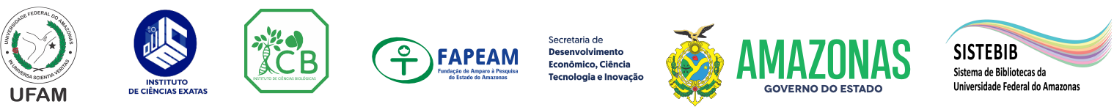